American National Standards Committee C63® - EMC
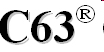 Chairman’s Report
Bob DeLisi
Chair – C63 Committee
May 16, 2024
1
American National Standards Committee C63® - EMC
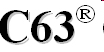 Thank you for Hosting
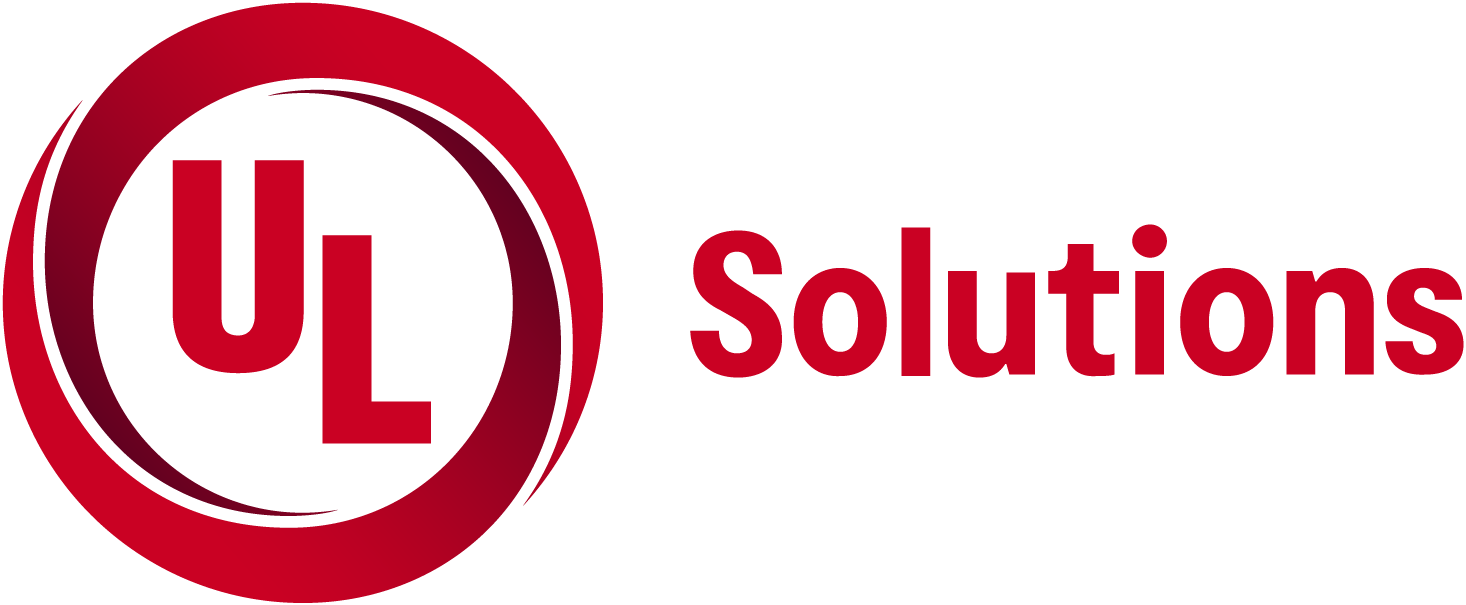 2
American National Standards Committee C63® - EMC
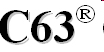 Standards Update
ANSI Approved C63.14, C63.25.2 – in publication process with IEEE
Standards in ballot or about to be balloted
C63.9 - Laboratory immunity testing of multimedia equipment exposed to RF sources
C63.16 - ESD Test Methodology
C63.10:2020 Amendment 1 - American National Standard of Procedures for Compliance Testing of Unlicensed Wireless Devices
3
American National Standards Committee C63® - EMC
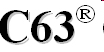 2023 Meetings
Hybrid meetings held for Subcommittees – October 25-29.  Main Committee was Face-to-Face only
Working group meetings continued virtually on an as-needed basis.
2024 Meetings
Hybrid meetings held for Subcommittees and the Main Committee – May 13-17.
Working group meetings continued virtually on an as-needed basis.
4
American National Standards Committee C63® - EMC
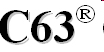 C63 Operating Procedures
Dan Hoolihan took on the task of re-writing our procedures.

New procedures circulated to the Committee, comments addressed.  

New procedures to be voted on at this meeting.
5
American National Standards Committee C63® - EMC
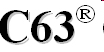 FCC Updates - C63.30
KDB 680106 - D01 Wireless Power Transfer v04 

When applicable, for all the testing required to show compliance of WPT systems, adherence to the ANSI C63.30-2021 (American National Standard for Methods of Measurement of Radio-Frequency Emissions from Wireless Power Transfer Equipment) is encouraged.
6
American National Standards Committee C63® - EMC
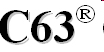 Financial Information
New Treasurer – Brenda Schmidt

Outstanding Membership Dues – Those that have outstanding invoices will be contacted by Brenda shortly

Organization is doing well financially
7
American National Standards Committee C63® - EMC
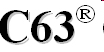 Questions?
8